What’s new with coding?
Updates for Title X Family Planning Agencies
August 5, 2021


This presentation was supported by the Office of Population Affairs (OPA). Its contents are solely the responsibility of the authors and do not necessarily represent the official views of OPA or HHS.
[Speaker Notes: What’s New with Coding? Updates for Title X Family Planning Agencies]
Disclosures
This nursing continuing professional development activity has been approved for a maximum of 1 contact hour by JSI Research & Training Institute, Inc. Activity # RHNTC26
JSI Research & Training Institute, Inc. is an approved provider with distinction of nursing continuing professional development by the Northeast Multistate Division, an accredited approver of continuing nursing education by the American Nurses Credentialing Center’s Commission on Accreditation.
In order to receive contact hours for this event, a participant must attend the event in its entirety and submit an evaluation.
No individuals in a position to control content for this activity have any relevant financial relationships to declare.
There is no commercial support being received for this event.
[Speaker Notes: This webinar is approved for 1 contact hour continuing nursing education. To receive the contact hours for this event, participants must attend the event in its entirety and submit an evaluation. 
There are no financial relationships to declare or commercial support being received for this event.]
Today’s RHNTC Webinar Team
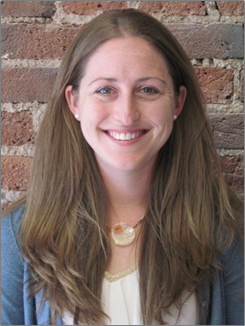 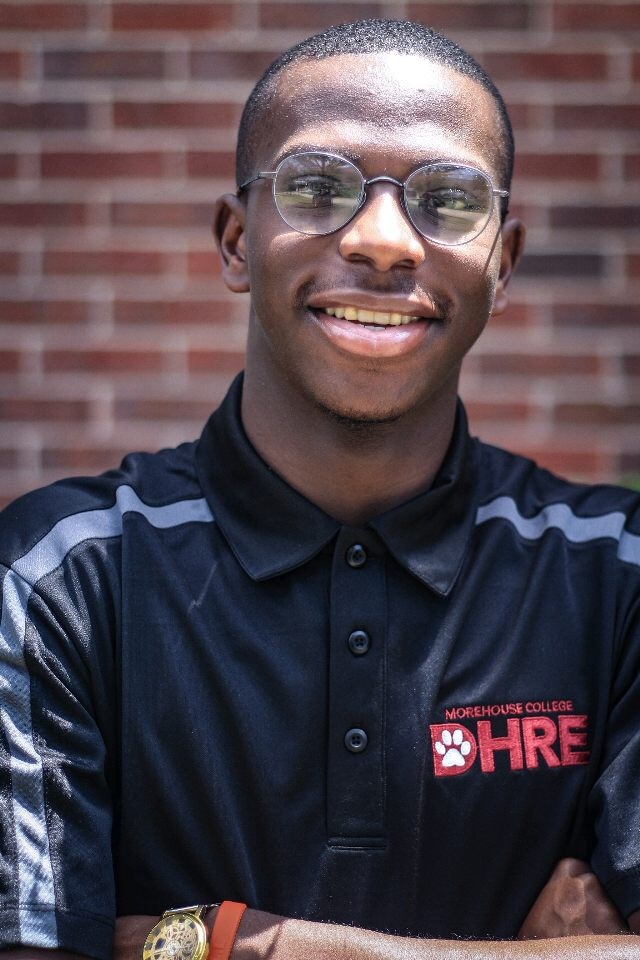 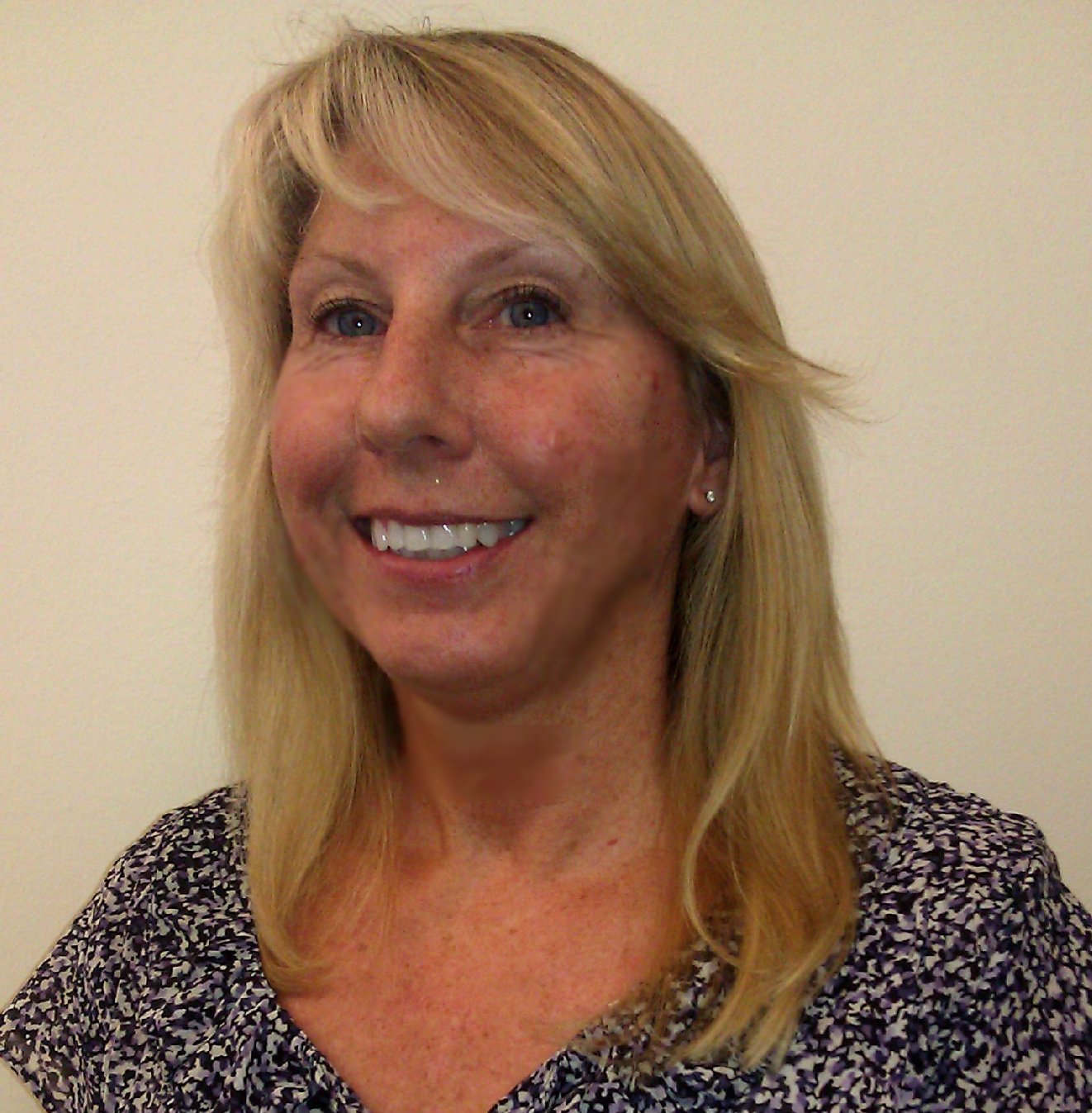 Caitlin Hungate (she/her)
Nancy Thomas
(she/her)
Robbie Floyd
(he/him)
Speakers
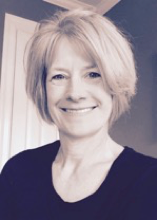 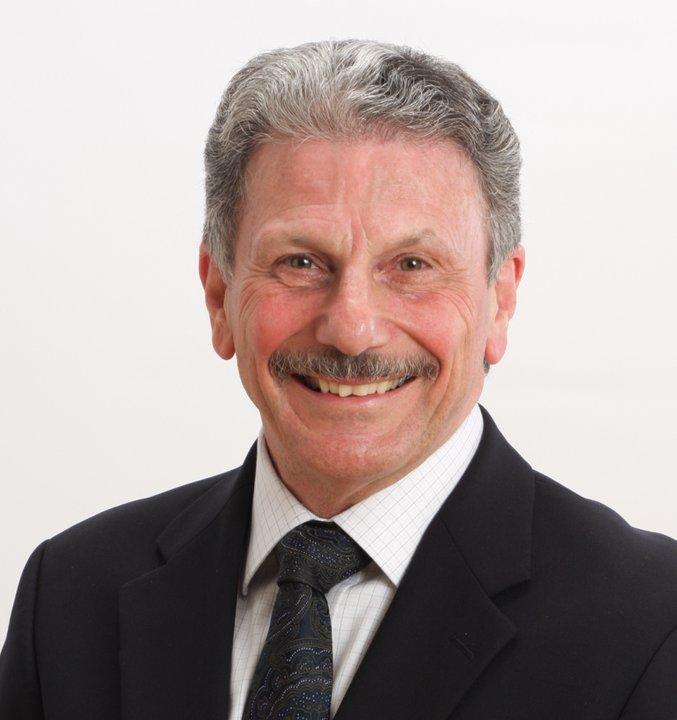 Ann Finn (she/her), BSReimbursement Consultant
Michael Policar (he/him), MD, MPH
Professor Emeritus of ObGyn and Reproductive Sciences
UC San Francisco School of Medicine
[Speaker Notes: Dr. Michael Policar is an emeritus professor of Ob-Gyn at UCSF, and now spends most of his time as a senior medical advisor to the California Office of Family Planning, and as clinical fellow of the National Family Planning and Reproductive Health Association.
Ann Finn is a billing and coding consultant who has been working in reproductive health many years.]
Objectives
By the end of the session, participants will be able to: 
Identify key evaluation and management (E/M) changes that went into effect on January 1, 2021
Apply E/M changes to their practice 
Address challenges in their agency to accurately code family planning visits 
Describe updates to medical decision making (MDM)
Describe how to code a telemedicine visit
[Speaker Notes: The objectives for today’s session/webinar are on the slide and we hope by the end of this hour, you’ll be able to:
Identify key evaluation and management (E/M) changes that went into effect on January 1, 2021
Apply E/M changes to their practice 
Address challenges in their agency to accurately code family planning visits 
Describe updates to medical-decision-making (MDM)
Describe how to code a telemedicine visit]
We want to hear from you! (poll 1)
I consider my coding skills to be: 
Advanced
Intermediate
Basic
None/minimal
Not applicable
[Speaker Notes: Please take a few moments to answer the Zoom poll.
Do you consider your coding skills to be advanced, intermediate, basic, none/minimal, or not applicable?
If you are unable to answer the Zoom poll, please feel free to use the chat function to respond.]
Key Changes to E/M Codes
New and established client codes (99202–99205, 99212–99215) no longer require the three key components or reference typical face-to-face time. 
Instead, each service includes “a medically appropriate history and/or examination,” and code selection is now based on:
an updated medical decision making (MDM) level OR
time, including both face-to-face and non-face-to-face spent in the client’s care on the day of the encounter
Resource: American Medical Association (AMA) CPT Evaluation and Management (E/M) Office or Other Outpatient and Prolonged Services Code and Guideline Changes
[Speaker Notes: Prior to 2021, Evaluation and Management or E/M coding for problem-oriented visits was based on the combination of the 3 key components of the documented history, the physical exam if there was one and the clinician’s medical decision making OR -- you could use time if > 50% of the clinician’s face-to-face time was spent on counseling and/or coordination of care. 
Both methods didn’t reflect the clinician’s actual time and resources spent on the patient’s visit and care so the guidelines were updated this past January.  The changes focus on “what is clinically important,” and reducing what’s not relevant – I think you are all familiar with the term “note bloat”.
Let’s looks at some of the key changes that relate to family planning visits:
First off – the old 1995 and 1997 E/M guidelines we are all used to following - are gone – they no longer apply.
CPT 99201 has been deleted and is no longer accepted for billing. If you bill this code now – your payment will be denied
Codes 99202-99215 are still valid but their code descriptors have been updated which we’ll look at
Components for code selection were narrowed down to two:
the level of medical decision making or MDM the clinician uses OR
the Total time the clinician spent on the patient on the date of the encounter
It’s also worth noting that the preventive E/M codes for periodic health screenings such as 99395 did not have any changes to them during 2021
Let’s look at the MDM method first.

Resource: American Medical Association (AMA) CPT Evaluation and Management (E/M) Office or Other Outpatient and Prolonged Services Code and Guideline Changes (https://www.ama-assn.org/system/files/2019-06/cpt-office-prolonged-svs-code-changes.pdf)]
Updated Elements of MDM
Number and complexity of problems addressed
Amount and/or complexity of data to be reviewed and analyzed
Risk of complications and/or morbidity or mortality of client management
[Speaker Notes: Using the MDM method - The clinician reviews 3 different elements relating to what is being addressed during the visit. Once we determine the level for each element - we can them put them together to determine the level code that can be billed based on the highest 2 elements.
The 3 MDM elements were each updated and now include:
Number and complexity of problems addressed - meaning it’s no longer be necessary to document every diagnosis a patient has received—just those being addressed during that visit.
Amount and/or complexity of data to be reviewed and analyzed AND
The Risk of complications and/or morbidity or mortality of client management
A quick example would be a new healthy patient who schedules an appointment wanting contraception to avoid getting pregnant. She is screened for chlamydia and gonorrhea so samples are sent to the lab.  She also is administered a pregnancy test which is negative. She decides to start oral contraception and is given a prescription for a 6-month supply.
Let’s look at the first element – the number and complexity of problems being addressed. In this case, the clinician would be addressing the need for contraception to avoid pregnancy which correlates to  “1 acute uncomplicated problem” or a low level of problems.  If the patient presents with multiple issues to be addressed or an issue that is more complex with comorbidities impacting the situation - of course the level would reflect this and be higher.
The second element is:  The amount and/or complexity of data to be reviewed and analyzed. Data includes medical records, tests, and/or other information that must be obtained, ordered, reviewed, and analyzed for the encounter. This includes:
Tests, documents, orders, or an assessment from an independent historian(s)
Independent interpretation of a test performed by another clinician that you don’t separately report
And Discussion of management or test interpretation with external clinician or appropriate source (that again is not reported separately)
Let’s go back to our client – she is screened for chlamydia and gonorrhea with samples sent to the lab.  She also is administered a pregnancy test. Based on this – we are able to count the 2 tests that are sent to the lab and determine the data reviewed for this visit would be limited.
Finally we look at the risk element or the risk of complications or morbidity of treatment. The risk of patient management criteria applies to the patient management decisions made by the reporting physician, NP, PA etc. as part of the reported encounter.  Risk can also now include social determinants of health . For example, a diagnosis or treatment might be significantly limited by social determinants of health. The risk component is about “what’s going on with this patient,” 
In family planning, it’s common to start a patient on an OTC drug or contraceptive such as condoms  - which would be considered a low level of risk. If the patient is given a prescription level drug or contraceptive such as oral contraceptive pills, depo, rings and patches or a LARC, the risk level is moderate. Since our healthy patient is prescribed OCP – the risk level is moderate.]
MDM Tips
Data Element—Understanding Counting Tests:
Cannot count point-of-care tests (POCT) you order and bill as a unique test such as UPT, microscopy, HIV rapid tests, or ultrasound performed at visit—no data points
If you order a test and review it—that’s 1 point total per test
A panel is considered 1 unique test
If you interpret a test from another provider that you did not order, you can count this as 1 point per test
[Speaker Notes: Here are a few clarifications about what counts for data-–it’s easy to overcount if you aren’t clear on these nuances:
You can’t count point-of-care tests (POCT) you order and bill as a unique test such as UPT, microscopy, HIV rapid tests, or ultrasound performed at visit. These are separately reported with a CPT code by the clinician and paid to the provider so no data points
If you order a test and review it—that’s 1 point total per test. It’s easy to interpret the guidance at first read - as -  1 point for the order and 1 for the result but that’s not accurate – if you order a test such as CT or GC – the review is included on the order and its 1 point for each test total
A panel such as CBC is considered 1 unique test
If you DO interpret a test from another provider that you did not order, you can count this as 1 point per test. An example would be a patient who has tests done with the PCP and you review the results to make an informed decision]
MDM
The level of MDM is based on the highest 2 out of the 3 elements.
[Speaker Notes: To select the overall MDM and ultimately the E/M code - we need to determine the level based on the highest 2 elements that are met or exceeded. 
Let’s review our patient’s visit:
Our healthy patient presented for contraceptive counseling wanting to initiate a method - we determined this was a 1 problem or a Low level for the first element of Problems addressed
Our patient was screened for Chlamydia and Gonorrhea and also was administered a point-of-care pregnancy test.  Remember - we can only count the send-out lab tests not the in-house point of care ones towards the data element - so we have 2 tests ordered or a low level of data
Finally, our patient was prescribed oral contraceptive pills so our risk level is moderate.  It’s helpful to remember if you prescribe a prescription level drug - the data is moderate and if its OTC its generally a low level of risk
If we put the 3 elements together for our patient.- Problem = LOW, Data = limited and Risk = moderate – we determine the overall MDM level is LOW = which equates to 99203 for a new patient or 99213 if she is established or seen within the last 3 years. If the MDM level was moderate, you could code either 99204 or 99214.
It’s important to ensure your clinical staff is trained on these changes, have job aides for reference and the EHR is updated accordingly, to ensure you are coding the correct level of E/M code and receiving optimal reimbursement.]
Time Method Updates
Effective January 1, 2021, time for these services is the total cumulative time on the date of the encounter. 
It includes both the face-to-face and non-face-to-face time personally spent by the physician and/or other qualified healthcare professional(s) (i.e., NP, PA) on the day of the encounter. 
It usually does not include time in activities normally performed by other clinical staff or separately reported services.
[Speaker Notes: Let’s now look at using the time method. Prior to 2021, you could use time to determine the E/M code if counseling or coordination of care with a provider exceeded 50% of their total face-to-face time with a client. Time on all the non-face-to-face activities the clinician does as part of a visit didn’t count
Now you can use the total cumulative time on the date of the encounter which included BOTH the face-to-face and non-face-to-face time personally spent by the clinician on the day of the encounter. This is a BIG change and its really important to review what can be counted with your clinical staff. On the next slide we’ll look at what you can include specifically in time.
If our clinician spent 30 minutes total with our patient – you could code 99203 for a new patient or 99214 for an established patient.  Just remember that the time needs to be clearly documented to support the code billed.]
Time Method Updates: Codes
[Speaker Notes: Let’s now look at using the time method. Prior to 2021, you could use time to determine the E/M code if counseling or coordination of care with a provider exceeded 50% of their total face-to-face time with a client. Time on all the non-face-to-face activities the clinician does as part of a visit didn’t count
Now you can use the total cumulative time on the date of the encounter which included BOTH the face-to-face and non-face-to-face time personally spent by the clinician on the day of the encounter. This is a BIG change and its really important to review what can be counted with your clinical staff. On the next slide we’ll look at what you can include specifically in time.
If our clinician spent 30 minutes total with our patient – you could code 99203 for a new patient or 99214 for an established patient.  Just remember that the time needs to be clearly documented to support the code billed.]
Activities to Include in Time
Referring and communicating with other health care professionals (when not separately reported) 
Documenting clinical information in the electronic or other health record 
Independently interpreting results (not separately reported) and communicating results to the patient/family/caregiver 
Care coordination (not separately reported)
[Speaker Notes: The AMA guidance provides the following activities to help you determine the total time:
Preparing to see the patient (e.g., review of tests, connecting to the tele-platform)
Obtaining and/or reviewing separately obtained history
Performing a medically appropriate examination and/or evaluation
Counseling and educating the patient/family/caregiver
Ordering medications, contraceptives, tests, or procedures
Referring and communicating with other health care professionals (when not separately reported)
Documenting clinical information in the electronic or other health record
Independently interpreting results (not separately reported) and communicating results to the patient/family/caregiver
Care coordination (not separately reported)
What’s NOT included:
Don’t include services that are separately reported with a. different CPT code such s a LARC insertion or removal or point- of care tests like microscopy. This is a common mistake and its important to be clear in the documentation.
Don’t include time with the front desk and nursing staff.
And finally don’t include time spent on the visit on a different date such as when a clinician completes the chart note the following day or 2 after the visit.]
Activities to Include in Time (cont.)
Preparing to see the patient (e.g., review of tests) 
Obtaining and/or reviewing separately obtained history 
Performing a medically appropriate examination and/or evaluation 
Counseling and educating the patient/family/caregiver 
Ordering medications, contraceptives, tests, or procedures
[Speaker Notes: The AMA guidance provides the following activities to help you determine the total time:
Preparing to see the patient (e.g., review of tests, connecting to the tele-platform)
Obtaining and/or reviewing separately obtained history
Performing a medically appropriate examination and/or evaluation
Counseling and educating the patient/family/caregiver
Ordering medications, contraceptives, tests, or procedures
Referring and communicating with other health care professionals (when not separately reported)
Documenting clinical information in the electronic or other health record
Independently interpreting results (not separately reported) and communicating results to the patient/family/caregiver
Care coordination (not separately reported)
What’s NOT included:
Don’t include services that are separately reported with a. different CPT code such s a LARC insertion or removal or point- of care tests like microscopy. This is a common mistake and its important to be clear in the documentation.
Don’t include time with the front desk and nursing staff.
And finally don’t include time spent on the visit on a different date such as when a clinician completes the chart note the following day or 2 after the visit.]
Remember
It is important to remember that one method may not— and will not—fit all visits. 
Providers should use the method that is most appropriate for the care given and results in the highest level code that is supported in the documentation.
[Speaker Notes: To wrap up – you can use either method for a visit based on the documentation that best supports the code. Some visits may be higher using MDM and some will be higher based on the total time. Remember – many payers reimburse you based on the level code billed.  If your practice generally undercodes visits, you risk losing out on revenue AND IF visits are overcoded – payers usually take back the overpayments down the road. Suggest having your clinical staff code visits using both MDM and time and noting the codes in the note to ensure they become comfortable with the 2021 changes.
We want to code and bill the optimal code for each visit and be appropriately reimbursed for all our services provided.]
We want to hear from you! (poll 2)
What aspects of coding for telemedicine visits is most challenging? 
Clinician use of audio video technology
Client use of audio video technology
Interruption of clinic workflow
Knowing which codes and modifiers need to be used
Deciding which services can be via televisit or in-person
Confidentiality
Other
[Speaker Notes: A Zoom poll will pop up and please let us know what aspects of coding for telemedicine visits is most challenging.
Please select all that apply.
If you select other, please use the chat to tell us more. And if you are unable to use the Zoom polling feature, please use the chat to answer.]
Telemedicine
Real-time interactive audio and video (A/V) visits are billable to most payers, while  telephonic-only visits may or may not be covered. There are three widely used codes to bill for telemedicine visits:
Office E/M visits using 99202–99205 for new patients and 99211-99215 for established patients with a modifier -95 (telehealth visit)
[Speaker Notes: There have been three phases in the evolution of telemedicine services and corresponding codes in family planning
Telemedicine visits and codes available before March 2020 (the beginning of the public health emergency): “telehealth visits”
March 2020: New types of telemedicine visits defined by CMS called “Virtual Check-in” visits
Summer 2020 and after: expansion of telehealth visits to include coverage of telephonic-only visits by many payers
Telehealth visits have the following characteristics
Real time interactive audio and video telecommunications 
Eligible providers: MD/DO, NP, PA, CNM, CRNA 
Have an established relationship with a practitioner
3/20: DHHS also permits new patient visits during the PHE
E/M billing codes
99202-99205: Office E/M visit, new
99211-99215: Office E/M visit, established
Place of service : 02 (telehealth) 
Modifier -95 (telehealth visit)]
Telemedicine (cont.)
Virtual check-in visit (G2012) and virtual check-in store and forward (G2010)
Telephonic-only codes 99441–99443

Virtual check-in visit codes (G2012 and G2010) were added in March 2020 in response to the COVID-19 public health emergency.
Always check each payer’s policies for telemedicine benefits, preferred billing codes and modifiers, consent requirements, and documentation rules.
[Speaker Notes: Virtual check-in visits
Synchronous discussion over a telephone or A/V to decide whether an office visit or other service is needed
Clinician may respond to patient’s concern by telephone, A/V, secure text messaging, email, or a patient portal
Initiated by the patient
Established relationship with practice
Not related to a medical visit within < 7 days and does not lead to a visit in <24 hours (or soonest appt)
Patient verbally consents to receive virtual check-in
HCPCS code G2012: 5-10 min of medical discussion
Virtual Check In: Store & Forward
Remote evaluation of video and/or images submitted by an established patient
Interpretation with follow-up in < 24 business hours
Not originating from related E/M service provided <7 days or leads to E/M visit < 24 hrs (or asap)
HCPCS Code G2010
Example: A client has a genital skin lesion that s/he is willing to self-photograph and submit for evaluation
Can telehealth visits ever be by telephone-only?
May be necessary if
A clinic does not have an A/V platform
The client doesn’t have access to a computer or a smartphone
Internet access is unavailable or slow
The client has confidentiality or safety concerns regarding an in-person visit
During the public health emergency
Considered to be “an encounter” in Title X
Covered by Medicare and some commercial plans
Covered by most Medicaid programs, including Medicaid Managed care plans
Always be mindful of each payer’s policies for telemedicine benefits, preferred billing codes and modifiers, consent requirements, and documentation rules.]
Case Studies in Coding for Family Planning Visits
Yasmin (she/her)
Yasmin is a 24-year-old established patient who presents with concerns about STDs and requests testing
STD and contraceptive counseling done; wants a 3-year LNg IUD
Office urine pregnancy test: negative
Point-of-care HIV 1+2 antibody test: negative
Vaginal sample sent to lab for CT/GC NAAT
Bimanual exam performed; then IUD inserted 
Pelvic ultrasound with vaginal probe to check placement
Total time (excluding IUD placement)
Total time: 26 minutes
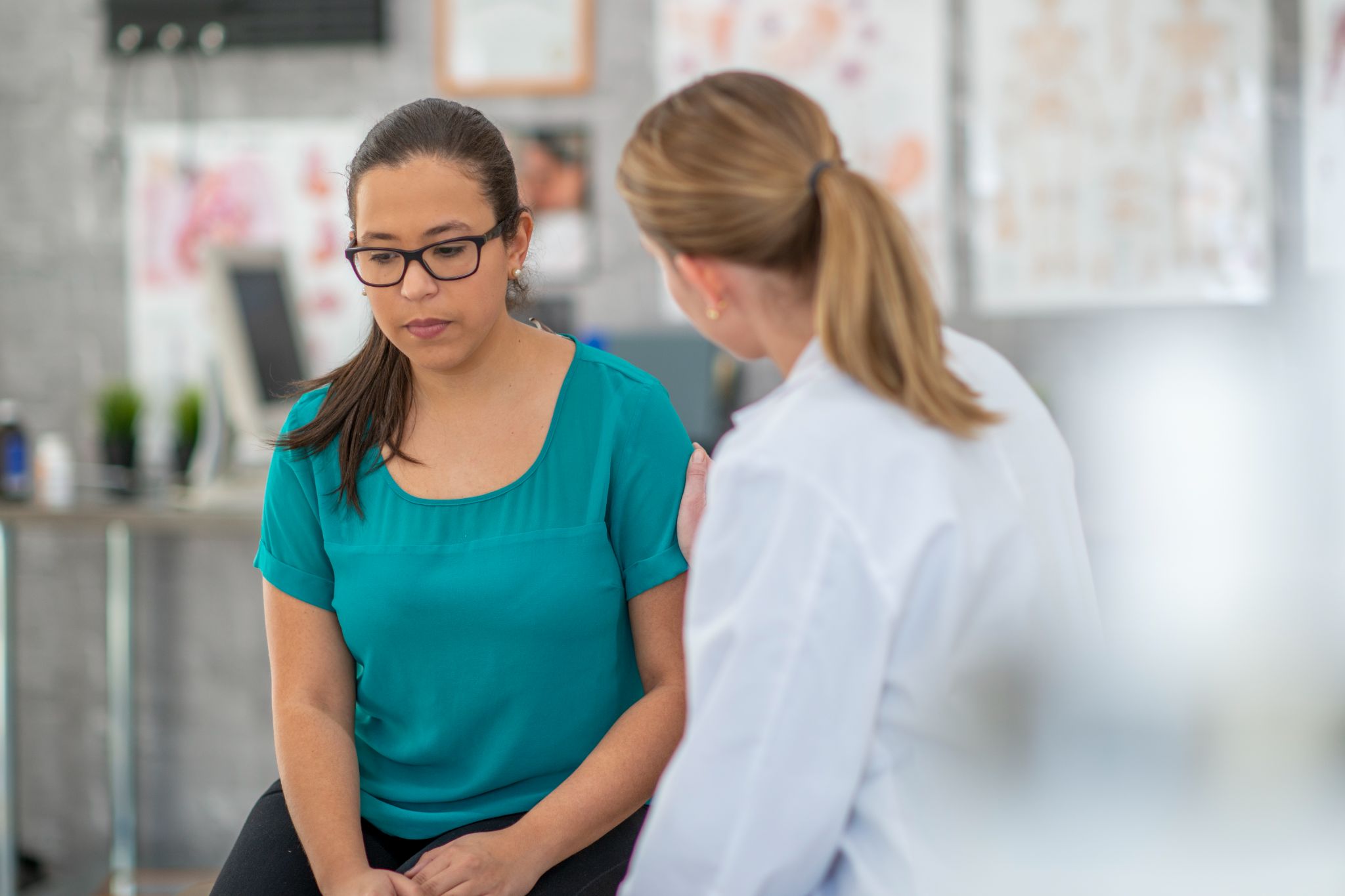 [Speaker Notes: Let’s look at our first case - Yasmin.  She is a 24-year-old established patient who presents with concerns about STI and requests testing. 
Both STD and contraceptive counseling are provided and Yasmin decides she would like to use the an IUD as her method. A urine pregnancy test and HIV rapid test were performed, both of which are both negative.  The clinician also collected  a vaginal sample for chlamydia and gonorrhea testing which is sent out to the lab.  A 3-year levonorgestrel (LNG) IUD (Skyla) was placed, and afterward, the clinician performed a pelvic ultrasound to confirm the placement.  The clinician’s total time, which excludes the time spent on the IUD placement procedure and point of care testing, was 26 minutes.
Let’s look at how we would code this visit.]
Office Surgical Procedures
Procedure CPT includes:
Brief focused history
Checking use of medications and allergies
Administration of local anesthesia
Performance of procedure
Post-operative observation
Bill only the procedure CPT code when…
Counseling provided was in the context of the procedure
Other cognitive services given on same day did not require significant history, exam, or medical decision making
[Speaker Notes: The CPT code for a surgical procedure includes a “package” of services related to the procedure.
The CPT code for a family planning office procedure, such as a colposcopy or IUD placement, includes taking a brief focused history and checking the client’s use of medications and allergies before the procedure.
It also includes the administration of local anesthesia (if provided), performance of the procedure itself, and immediate postoperative care. The code does not include, however, follow up for complications, exacerbations, recurrences, or unrelated diseases or injuries.]
ACOG on Procedure + E/M Visit
If she states, “I want an IUD,” followed by a brief discussion of the benefits and risks and the insertion, an E/M is not reported
If all contraceptive options are discussed and an implant or IUD is inserted, an E/M may be reported
If she is seen for another reason, and during the same visit a procedure is performed, then both the E/M services code and procedure may be reported
Resource: ACOG LARC Quick Coding Guide
[Speaker Notes: It can be confusing to decide whether to bill for an an E/M visit when providing a procedure such as a LARC placement at the same visit. Often, there is a missed opportunity for revenue when the E/M service is not billed or an overpayment situation when the E/M is billed but was not clearly documented as separate and distinct and medically necessary from the procedure.  ACOG offers the following 3 scenarios as guidance:
The client presents for a scheduled insertion or knowing she wants an IUD or implant.  There is minimal counseling to answer any questions but there is not a separate and distinct E/M service. In this case you would only bill the procedure, the device and any point of care tests administered.
If the clinician provides comprehensive contraceptive counseling before the client decides to have a LARC inserted at the same visit - both an E/M for the counseling and the procedure can be billed. It’s important that the chart note clearly supports both services.  
And finally - the client is here for a procedure but a separate issue is evaluated and managed.  The E/M service should be clearly documented in the note and the appropriate diagnosis codes attached to support why the service was done.
Remember if it’s not documented, it can’t be billed.

Resource: ACOG LARC Quick Coding Guide (https://www.acog.org/education-and-events/publications/larc-quick-coding-guide)]
ACOG on Procedure + E/M Visit (cont.)
If reporting both an E/M and a procedure, documentation must indicate a significant, separately identifiable service for the E/M component
Use either MDM or total time
Do not count the procedure time!
Modifier 25 is added to the E/M code
This indicates that two distinct services were provided: an E/M service and a procedure 

Resource: ACOG LARC Quick Coding Guide
[Speaker Notes: If reporting both an E/M service and a procedure for the same visit- it’s important that the documentation clearly supports both services and indicates a significant, separately identifiable E/M service.  
For the cognitive portion of the visit (i.e, contraceptive and STD counseling), the clinician may choose an E/M code based on either medical decision making (MDM) or the total time on the date of service.
Remember to exclude the time spent on the procedure since it is separately reported with its own CPT code and we don’t want double count and inflate the E/M code incorrectly.
A modifier -25 (significant, separately identifiable E/M service on the same day as a procedure or other service) is added to the E/M code to indicate that this service was significant and separately identifiable from the IUD placement.
This indicates that two distinct services were provided: an E/M service and a procedure.
Each service must have supporting ICD-10 diagnosis codes.
For example, if the clinician documented comprehensive contraceptive method counseling before deciding on a LARC, the ICD code Z30.09 (Other general counseling on contraception) would be appropriate to support the E/M counseling service. Separately, you would also report the CPT code for LARC method placement  with the corresponding codes: CPT 58300 with Z30.430 for an IUD insertion or 11981 with Z30.017 for an implant insertion.

Resource: ACOG LARC Quick Coding Guide (https://www.acog.org/education-and-events/publications/larc-quick-coding-guide)]
ACOG on Ultrasound with IUD Insertion
An ultrasound to check IUD placement is not bundled into the IUD insertion, and it is not common practice to use ultrasound to confirm placement. This should not be billed.
May be used to confirm location after a difficult placement
Code 76857 Ultrasound, pelvic, limited or follow-up, or
Code 76830 Ultrasound, transvaginal
Occasionally, ultrasound is needed to guide IUD insertion
Code 76998 (Ultrasonic guidance, intraoperative)
Resource: ACOG LARC Quick Coding Guide
[Speaker Notes: While the performance of an ultrasound to check IUD placement is separately reported and not bundled into the IUD insertion (code 58300), it is not common practice or standard of care to use ultrasound to confirm placement.and should not be routinely billed. 
Ultrasound however may be used to confirm the location of the IUD when the clinician encounters a difficult IUD placement (e.g., severe pain, uterine perforation, etc.). If ultrasound is used, one of the following codes is added: 
Code 76857 Ultrasound, pelvic [nonobstetric], real time with image documentation; limited or follow-up, or
Code 76830 Ultrasound, transvaginal 
Occasionally, ultrasound may be needed to guide IUD insertion.  In this case you would bill code 76998 (ultrasonic guidance, intraoperative)]
Yasmin: Coding this Visit by Total Time
Note:  Documentation must reflect new definition of time.
[Speaker Notes: The clinician spent 26 minutes total time on Yasmin’s (an established patient’s) visit. Using total time, we reference the time interval tables and select code 99213. 

Remember using total time on the date of the encounter is a big shift for providers and this 2021 change needs to be reinforced with chart reviews and training.]
Yasmin: MDM Elements
Element 1, Number and Complexity of Problems
Yasmin received STD and client-centered contraceptive counseling 
Level is low; 1 uncomplicated problem 
Element 2, Amount and/or Complexity of Data Reviewed/Analyzed
Yasmin received 2 point-of-care tests: office urine pregnancy test, HIV 1+2 test, samples sent for CT and GC NAAT
Level is limited 
Element 3, Risk of complications 
3-year LNg IUD inserted
Resource: Elements of Medical Decision Making During Family Planning Visits
[Speaker Notes: To explain how we would use the MDM elements, we are going to pull up a new job aid/resource from the RHNTC to support Title X family planning agencies understand examples in family planning visits. We’ll walk through element 1 first, number and complexity of problems addressed. 
Let’s recap what happened during Yasmin’s visit - she received comprehensive client-centered contraceptive and STD counseling and wants to initiate a method to avoid pregnancy. This is considered to be one uncomplicated problem or a LOW level of the first element of MDM. 
Now, let’s scroll down to the second element, amount and/or complexity of data reviewed/analyzed. Yasmin had 2 in-office point of care tests - a pregnancy test and an HIV rapid test and 2 send out labs to test for chlamydia and gonorrhea.  Remember from our earlier slides, we can’t count the point-of-care tests since they are separately reported and billed by the provider. Using the ordering of the two send out labs - the data level is limited. 
Let’s continue to the third element of MDM, risk of complications. During Yasmin’s visit, she was prescribed an IUD, so we meet the moderate level of risk relating to the risk of complications of patient management. If Yasin choose an OTC method, we would generally select the low level of risk instead.
So let’s stop sharing the MDM job aid and recap the overall level of MDM. 

Resource: Elements of Medical Decision Making During Family Planning Visits (https://rhntc.org/resources/elements-medical-decision-making-during-family-planning-visits-job-aid)]
Yasmin: Level of MDM (based on highest 2 of 3 elements)
[Speaker Notes: Let’s put the 3 elements together for Yasmin’s visit.
We determined that the level of problems was low, data was limited, and risk was moderate.  Based on 2 out of 3 elements met or exceeded, the overall MDM is Low and the clinician codes  99213, since Yasmin is an established patient. If she were a new patient (or someone who had not been seen within the last 3 years), use E/M code 99203 .
Remember - you can use either method for a visit based on the documentation that best supports the code. Some visits may be higher using MDM and some will be higher based on the total time. One method does not fit all visits. 
For Yasmin’s visit -  we determined the E/M code to be 99213 using both time and MDM. Nonetheless, it is a  best practice for clinicians to calculate the E/M level using both methods at each visit. Having a clinician document in the note the level of the E/M code using each of the two methods will help ensure the optimal codes are captured and reimbursed.]
Yasmin: Coding Framework
[Speaker Notes: Remember to code for every element of the visit. One common error with IUD placement visits is failing to bill for the IUD insertion kit. Use a structured framework to select codes to reduce the chance of overlooking commonly forgotten elements, such as supplies, drugs, or point-of-care tests. 
Yasmin had an IUD inserted so we need to include 1) the CPT code for IUD insertion 2) the HCPCS code for the IUD insertion kit, and 3) a supporting ICD code of Z30.430
You would bill for the two point of care tests, HIV 1+2 rapid test (86703 with Z11.4 for HIV screening) and urine pregnancy test (81025 with Z32.02) since the result was negative. As CT/GC are sent to an outside lab, the lab would typically bill the payer directly. It is important to check your state’s and/or payer’s guidance if they require billing documentation of send-out lab testing. 
Using both the MDM and time methods, we determined Yasmin’s encounter would be scored as a 99213. Modifier 25 is added to the E/M code to indicate the visit for contraceptive counseling was separate and distinct from the placement procedure billed. To support the E.M service we would add ICD-10 diagnoses Z30.09 for the general contraceptive counseling and Z11.3 for the STD screening.]
Gabrielle (she/her)
Gabrielle is a 41-year-old established patient seen for a well-person visit; no complaints
Currently using oral contraceptives; wants to continue
Provider notices a vaginal discharge and performs microscopy
Gabrielle is diagnosed with bacterial vaginosis (BV) and given the option of treatment
Gabrielle is dispensed oral metronidazole and counseled re BV
13 cycles of oral contraceptives dispensed, per her request
Total time
Face-to-face time: 32 minutes (20 minutes well-person visit; 12 mins BV)
Total time: 39 minutes
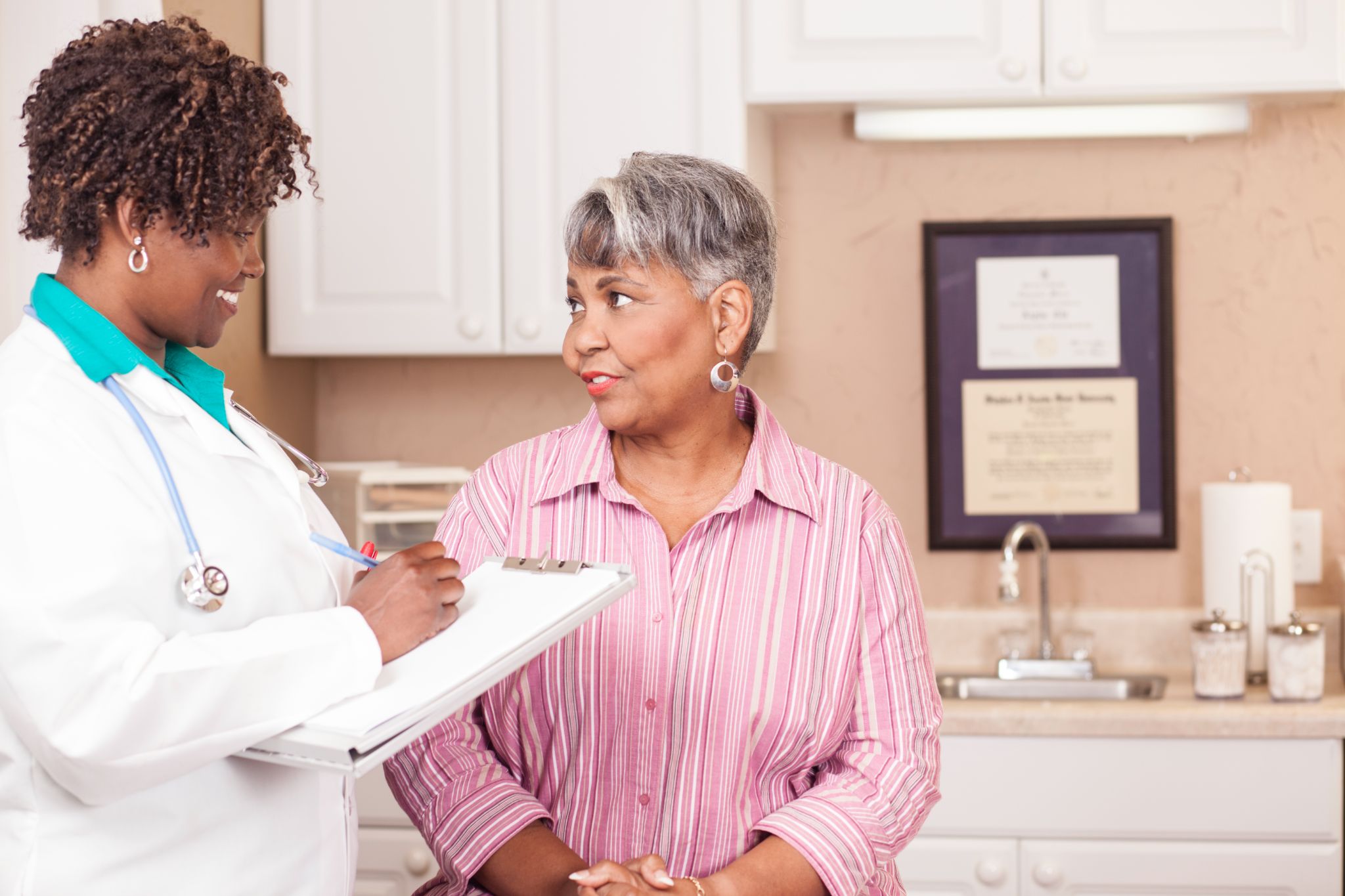 [Speaker Notes: Let’s now look at our second patient – Gabrielle.
Gabrielle is a 41 year old established patient seen for a well-person visit; no complaints
Currently using oral contraceptives; wants to continue
Provider notices a vaginal discharge and performs microscopy
Gabrielle is diagnosed with BV and given the option of treatment
13 cycles of oral contraceptives dispensed, per her request 
Gabrielle is dispensed oral metronidazole and counseled re: BV
Total time
Face-to-face time: 32 minutes (20 minutes well-person visit; 12 mins BV)
Total time: 39 minutes]
Gabrielle: Which E/M Code to Use?
For this patient, does the payer policy specify? 
Preventive services (check-up visit) or
Problem-oriented visit, established
What are the comparative reimbursement rates for the covered codes? Code for the highest supported code
If only problem-oriented visit codes (9920x, 9921x) are covered, code fo the higher E/M level based on: 
MDM
Total time
[Speaker Notes: Determining which E/M code to use can be a challenge when deciding between preventive medicine and problem-oriented E/M codes, since it requires knowledge of the payer’s policy for billing well-person visits. 
The practice should have a way of alerting clinicians whether or not preventive medicine E/M codes are accepted, and if not, which codes should be used instead.
The encounter form or “superbill” for some practices have separate sections for each payer, while others have multiple “superbills,” one for each payer that make this distinction.
When both options are available, it’s optimal to compute the comparative reimbursement rates for the covered codes and select the highest supported code
Finally if only problem-oriented visit codes are covered, code fo the higher E/M level based on either MDM or total time to determine the optimal code.]
Gabrielle - E/M: PreventiveMedicine Codes
Gabrielle, age 41, presents as an established patient for well-person visit
[Speaker Notes: Preventive medicine visits also are referred to as well-person visits, periodic health screening visits, or check-up visits.
A typical preventive medicine visit includes a medical history, physical exam (as medically appropriate), counseling or risk factor reduction interventions, and the ordering of laboratory or diagnostic procedures.
In the context of family planning, this includes pregnancy intention counseling, shared decision-making method counseling (if requested), and provision of contraceptive method.
A preventive medicine visit E/M code also includes the management of trivial problems that do not require additional work.
The E/M codes for preventive medicine visits are age specific, and take into account whether the patient is new or established. 
Gabrielle is an established patient and is 41 years old so we would select code 99396.]
Gabrielle: If Preventive Medicine Codes Covered
Payers may not reimburse for clinic-dispensed Rx.
If covered, confirm correct code (HCPCS, NDC or both) with payer.
[Speaker Notes: Assuming the payer accepts preventive medicine codes, let’s complete the coding frame work for the visit:
Procedure - none were provided - no codes added
Supplies and drugs - bill S4993 x 13 cycles for the oral contraceptive pills. Check with the payer to determine how to best bill for the Metronidazole. The ICD codes Z30.41 for the refills of oral contraceptive pills and N76.0 for the treatment of vaginitis are used
The clinician also performed microscopy of the discharge, so we would add either 87210 or Q0111 for the point-of-care testing, depending on the payer policy
Finally the clinician provided both a preventive medicine service for the well-check and a problem-oriented service for the management of bacterial vaginosis, so we would add both the 99396 and 99212 based on the 12 minutes spent on the BV, as it was clearly documented as a separate service in the note. Modifier 25 is attached to the problem-oriented E/M code.
Be mindful of the payer policy for each patient to determine whether they will reimburse for both preventive medicine and problem-oriented E/M services billed together - some will, but not all payers do.]
Gabrielle: Total Time
Total time was 39 minutes (well-person visit and BV diagnosis, treatment, counseling, and charting)
[Speaker Notes: If the payer does not cover the preventive medicine code series and specifies the use of problem-oriented E/M codes for well-person visits, we can use either MDM or total time for entire visit.
The clinician documented 39 minutes total time on Gabrielle’s (established patient) visit, so we can bill a 99214.]
Gabrielle: MDM Elements
Element 1, Number and Complexity of Problems
Gabrielle is diagnosed with BV
Level: Low, 1 acute uncomplicated illness or problem 
Element 2, Amount and/or Complexity of Data Reviewed/Analyzed
Gabrielle had one point-of-care microscopy performed; this cannot be counted as data
Level: Minimal 
Element 3, Risk of complications 
Gabrielle is given a prescription (oral metronidazole) to treat the BV
Level: Moderate, as a prescription drug is given
Resource: Elements of Medical Decision Making During Family Planning Visits
[Speaker Notes: To explain how we would use the MDM elements, we are going to pull up the job aid we walked through with the client Yasmin. Now let’s go through the MDM elements, starting with element 1, number and complexity of problems addressed in Gabrielle’s visit.
Let’s recap what happened during Gabrielle’s visit - she is currently using oral contraceptives and wants to continue using that method. The provider notices vaginal discharge and after a point-of-care microscopy, is diagnosed with BV. This would be considered to be one uncomplicated problem, or a low level of the problem element. 
Now, let’s scroll down to the second element, amount and/or complexity of data reviewed/analyzed. The only test  performed was the microposcopy, and given that this point-of-care test cannot be counted as a test ordered, the data the level is minimal.  
Let’s continue to the third element of MDM, risk of complications. During Gabrielle’s visit, she was given two prescription medications (metronidazole, oral contraceptives) so we meet the moderate level of risk 
So let’s stop sharing the MDM job aid and recap the overall level of MDM.]
Gabrielle: MDM (based on highest 2 of 3 elements)
MDM level is low; established patient.
[Speaker Notes: Using the 3 elements of MDM to determine the E/M code, 
Problems: low level (1 acute uncomplicated illness or problem)
Data: minimal level since only point of care microscopy was performed and can’t be counted as data.
Risk: moderate level, since two prescription drugs were given
Therefore, we determine the E/M code is 99213.]
Gabrielle: If preventive medicine codes are not covered
*Use National Drug Code (NDC).
[Speaker Notes: If the preventive codes are not covered, we should bill 99214 based on the total time for Gabrielle’s visit, as it is higher than the 99213 for MDM.]
Isabel (she/her)
Isabel, 24-year-old, new patient, calls to request a visit to initiate contraception
Informed that the clinic is open in limited circumstances and that most visits are done by telemedicine
A/V telehealth visit; discussed all available methods
Total time: 27 minutes
Copper IUD chosen
After discussion, verbally consented to placement
Scheduled for in-person visit for placement in 3 days
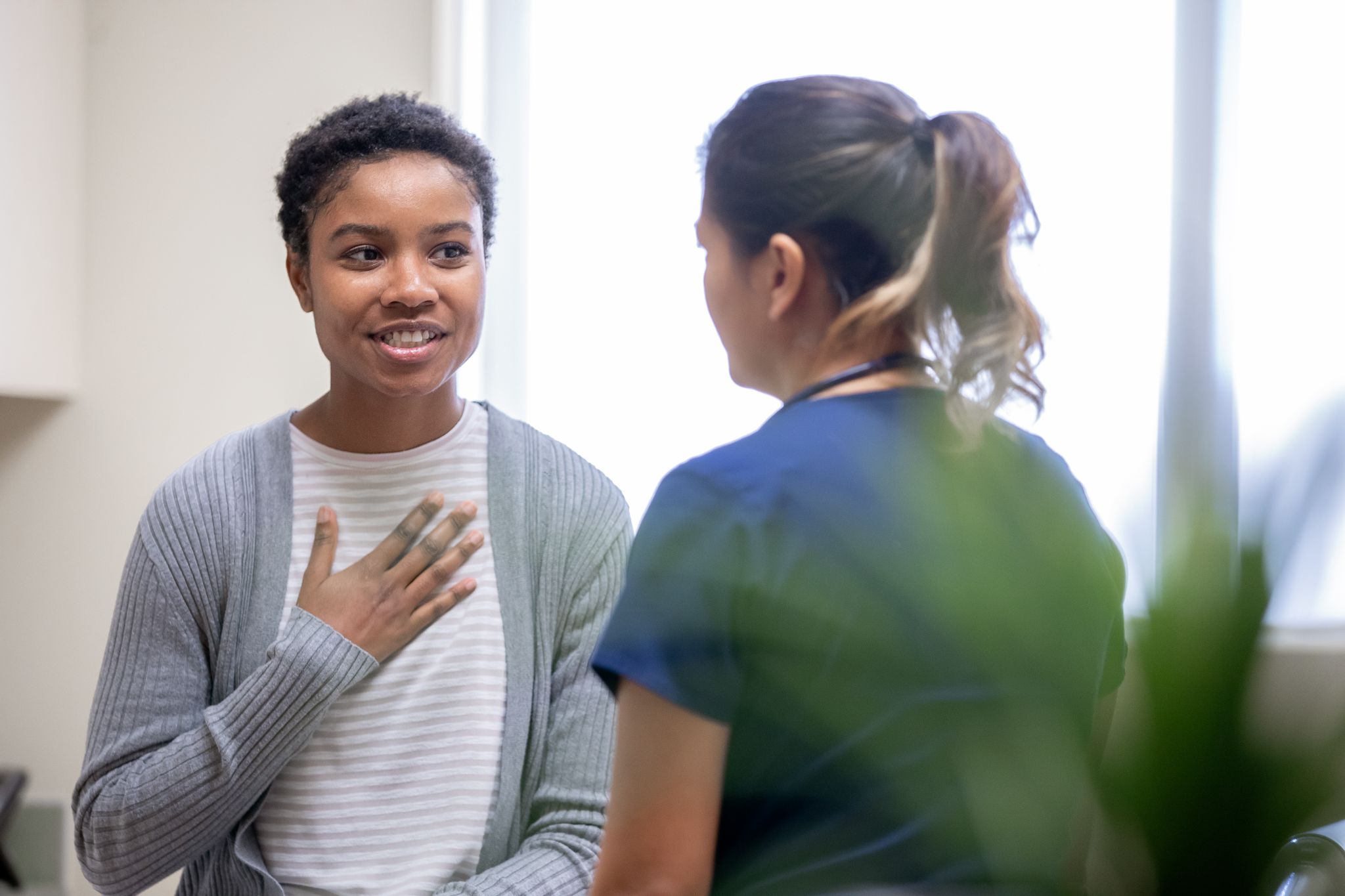 [Speaker Notes: Our last case involves a 24 year old, new patient, Isabel who calls to request a visit to initiate contraception.
She is informed that the clinic is open in limited circumstances and that most visits are done by telemedicine
She had an A/V telehealth visit; all available contraceptive methods were discussed 
A copper IUD chosen
After discussion, Isabel verbally consents to placement
She is scheduled for in-person visit for IUD placement in 3 days 
Total time with provider: 27 minutes]
Isabel: Coding by Total time
Documentation must reflect new definition of time.
[Speaker Notes: The provider spent 29 minutes total on Isabel's (a new patient) audio/visual visit  - so we can code 99202.]
Isabel: MDM Elements
Element 1, Number and Complexity of Problems
Isabel receives client-centered contraceptive counseling
Level: Low level, 1 uncomplicated problem
Element 2, Amount and/or Complexity of Data Reviewed/Analyzed
No labs are ordered 
Level: Minimal or None
Element 3, Risk of complications 
Isabel is a healthy patient, and no treatment was provided
Level: Minimal level
Resource: Elements of Medical Decision Making During Family Planning Visits
[Speaker Notes: To explain how we would use the MDM elements, we are going to again pull up the new job aid for MDM elements and examples in family planning settings.  We’ll walk through element 1 first, number and complexity of problems addressed. 
Let’s recap what happened during Isabel’s visit - she had an A/V telehealth visit and received client-centered contraceptive counseling and selected a copper IUD. After the discussion, she verbally consented to the placement. This would be considered 1 uncomplicated problem or a low level of the first element of MDM. 
Now, let’s scroll down to the second element, amount and/or complexity of data reviewed/analyzed. No labs were ordered or reviewed during Isabel’s telehealth visi, so the data element is none
Let’s continue to the third element of MDM, risk of complications. During Isable’s visit, she selected a copper and verbally consented to the placement. As Isabel is healthy and no treatment was provided during this telehealth visit, the level is minimal.
So let’s stop sharing the MDM job aid and recap the overall level of MDM.]
Isabel: MDM (based on highest 2 of 3 elements)
MDM level is straightforward.
[Speaker Notes: Using MDM method - Isabel presented for comprehensive contraceptive counseling to avoid pregnancy
Problems: Low level (1 uncomplicated problem)
Data: None (telehealth visit with no labs ordered)
Risk:	 Minimal level (no risk, since she is healthy and no treatment provided at this visit)
When we put together the 3 - Low, None, Minimal - we score a 99202 (or level 2 visit).]
Isabel: Total Time
Total Time: 99202 (new patient, 15–29 minutes)
MDM: 99202 (new patient, straightforward)
[Speaker Notes: Since both audio and video were used for Isabel's visit, we add a modifier 95 to signal to the payer this was a telehealth visit.
The place of service code for telehealth is typically “02” but it is important to check with the payer’s guidance especially during event’s like a public health emergency.
To support the contraceptive counseling, and knowing that an IUD was not yet her method of contraception, we use  Z30.09 as the primary diagnosis code.
The CPT  code for the IUD insertion and the HCPCS code for the device will used at the insertion visit.]
Isabel: seen in-person 3 days later
Seen for the procedure
UPT done because of confusing menstrual history: negative
Copper IUD was placed without difficulty
Total time: 15 minutes
[Speaker Notes: Let’s skip ahead to 3 days later when Isabel presents for the IUD insertion at the clinic. Isabel is also given a point of care pregnancy test which is negative.
The copper IUD was successfully placed.
The total time of the visit was 15 minutes.
What codes do we need for this visit?]
Isabel (cont.)
[Speaker Notes: Since Isabel presented for a scheduled IUD insertion we will only code for the IUD placement procedure and lab testing done. We code 58300 for the IUD insertion procedure and J7300 for the copper IUD, with an ICD-10 code Z30.430.
The UPT is separately reported with CPT 81025 and Z32.02, since the result was negative.
As you recall from an earlier slide, the code for the insertion procedure includes a “package” of services relating to the procedure, including taking a brief focused history, checking medications and allergies, reviewing any questions or expected side effects before the procedure, as well as the immediate postoperative care.]
Isabel (cont. 2)
This is a hybrid visit, as it starts with a telemedicine visit and is completed with in-person services that cannot be done by telemedicine
An E/M code is not billed on this date of service, since there was no “separately identifiable service” performed while in clinic
Method choice, counseling, and consent were done at the prior telemedicine visit
[Speaker Notes: This visit was considered a hybrid visit, with the counseling done at a telemedicine visit and completed with Isabel coming to the clinic for pregnancy testing and the IUD placement.
An E/M visit is not be billable on this date of service, since there was no “separately identifiable service” performed.
If an E/M was billed, this would be an example of  overcoding and potential over-payment. However, if Isabel presented for the scheduled procedure, but then says “Oh...by the way…” and a significant, separate  issue is managed and treated - then we would document what was discussed and bill for the E/M service..
Hybrid visits are more common today than ever before and it’s important for your clinical staff to understand the importance of clear documentation and selecting the appropriate codes in order to be reimbursed for all the work you do.]
What questions do you have for us?
Q&A
Resources
Coding in the Reproductive Health Care Environment: The Fundamentals of Coding eLearning (Module 1)
ICD-10 Codes for Family Planning Services Job Aid
Commonly Used CPT and HCPCS Codes in Reproductive Health Care Job Aid
Elements of Medical Decision Making During Family Planning Visits Job Aid 
Evaluation and Management Codes Job Aid
Coding for Telemedicine Visits Job Aid 
Telehealth coding and billing eLearning from NFPRHA
[Speaker Notes: As you and your teams may be continuing to figure out the updated guidance to accurate code family planning visits, the RHNTC has been working on creating new resources and updating existing ones to support you. They’ve been working with Ann and Dr. Policar to completely revamp the coding in the reproductive health care environment e-Learning series. They have also developed 5 new job aids, including an ICD-10 codes job aid, and a CPT and HPCPS aid, all of which are fairly comprehensive and customizable so you and your teams can pull from to create your own agency-specific supports.
There is also a wonderful, free resource from NFPRHA, a self-paced telehealth coding and billing eLearning.

Resources:
Coding in the Reproductive Health Care Environment: The Fundamentals of Coding eLearning (Module 1) (https://rhntc.org/resources/coding-reproductive-health-care-environment-fundamentals-coding-elearning-module-1)
ICD-10 Codes for Family Planning Services Job Aid (https://rhntc.org/resources/icd-10-codes-family-planning-services-job-aid)
Commonly Used CPT and HCPCS Codes in Reproductive Health Care Job Aid (https://rhntc.org/resources/commonly-used-cpt-and-hcpcs-codes-reproductive-health-care-job-aid)
Elements of Medical Decision Making During Family Planning Visits Job Aid (https://rhntc.org/resources/elements-medical-decision-making-during-family-planning-visits-job-aid) 
Evaluation and Management Codes Job Aid (https://rhntc.org/resources/evaluation-and-management-codes-job-aid)
Coding for Telemedicine Visits Job Aid (https://rhntc.org/resources/coding-telemedicine-visits-job-aid)
Telehealth coding and billing eLearning from NFPRHA  (https://www.nationalfamilyplanning.org/telehealth-billing--coding?)]
How to Engage with Us
Subscribe to the RHNTC monthly eNewsletter at rhntc.org/enewsletter
Contact us on rhntc.org
Sign up for an account on rhntc.org
Follow us on Twitter @rh_ntc
THANK YOU!
Please fill out the evaluation form after the webinar!
rhntc@jsi.com
This webinar was supported by the Office of Population Affairs (Grants FPTPA006030, TPSAH000006) and the Office on Women’s Health (Grant ASTWH2000-90-01-00). The views expressed do not necessarily reflect the official policies of the Department of Health and Human Services; nor does mention of trade names, commercial practices, or organizations imply endorsement by the U.S. Government.